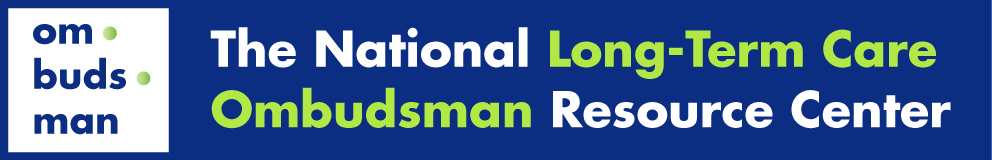 Residents’ Rights
Your Life, Your Care, Your Choices



Updated May 2022
[Speaker Notes: The goal of this presentation is to explain residents’ rights and motivate consumers to know and exercise their rights.  A central message of the presentation is that exercising your rights leads to a better life and better care in the nursing home.  Additionally, residents’ rights are backed by federal law and require the nursing home to protect and promote these rights.  This presentation is divided into 7 sections:  1) RR facts, 2) RR overview, 3) Tips for exercising rights, 4) NH requirements and best practices, 5) Actions to take if rights are not being protected and promoted, 6) Quiz, and 7) Resources.]
Did You Know…?
…Residents of nursing homes have rights in addition to rights as a U.S. citizen or resident?

…This additional set of rights, called Residents’ Rights, is legally protected by federal law?

…The nursing home must protect and promote all of your rights?

…Exercising your rights can help ensure you have the quality of care and life you want and need?
Consider These Situations
You like to stay up late and get up mid-morning.  Staff tell you that if you want to have breakfast, you must be in the dining room by 8 AM.

Staff ask for your input, but your only means of communicating is to move your head.  You have more to share, but can’t without proper support.  

Your nursing home has a weekly church service open to all residents. You ask the staff about inviting a rabbi to lead a service and are told “no.”

Can anything be done?  “Yes!”  Residents’ Rights give you the right to have your needs met and your preferences respected.
[Speaker Notes: The above situations can be used to engage trainees in discussion as to what could be done and also as a vehicle to give trainees a “sneak” preview as to specific residents’ rights that address the situations.]
Residents’ Rights Have Impact
Knowing and exercising your rights enhances quality of life and care through:

Dignity

Self-Determination

Choices

Information

Communication and access to persons and services inside and outside the nursing home
[Speaker Notes: Think of the above five elements as pillars the resident can use in crafting  his/her life and care in the nursing home.]
Residents’ Rights Empower and Recognize You
Residents’ Rights* put you in the driver’s seat to choose, participate, receive information, and make decisions about all aspects of your care and life.

Congress created residents’ rights* in recognition of:
The power imbalance between residents and staff; and
The tendency of nursing homes to operate as an impersonal system which required residents to fit-in.




* See 42 CFR §483 for a full listing of Residents’ Rights.  Many states also have residents’ rights laws or regulations which give additional rights to residents.
Overview of residents’ rights
Residents’ Rights Overview*
To get started, you might:

Pick topics that interest you (see following slides) or;

Focus on a situation you’re facing and ask yourself, “What are my rights?”







*This overview does not include all of your residents’ rights. See 42 CFR §483 for a full listing.
[Speaker Notes: If applicable to your audience, you could ask trainees to either write on a piece of paper or to share briefly a situation they or someone they know is facing or has faced.  After the overview of residents’ rights, if time permits, you might circle back to addressing some of the trainees’ situations.]
Right to Exercise Rights
As a resident of the facility and as a citizen of the United States.

Without interference, coercion, discrimination, or retaliation.
[Speaker Notes: A person does not lose rights when they enter a nursing home.  In fact, they gain more rights.]
Right to Dignity
Be treated with dignity and respect

Equal access to quality care

Freedom from abuse, neglect, and exploitation

Freedom from physical or chemical restraints

A safe environment
[Speaker Notes: The resident is entitled to be treated as an individual with respect and dignity.  The nursing home is the resident’s home with the resident entitled to the use of common areas, as well as the ability to personalize his/her own living space.]
Right to Choices About Care
Help develop your own care plan

Ask for care plan meetings and choose who attends

Choose your own doctors and specialists

Refuse or stop treatment or medication

Be free of physical and chemical restraints
Right to Choices About Personal Space
A safe environment with personal belongings, where possible

Easy access to the call light

Furniture and equipment that is functional for your needs

Share a room with another consenting resident
Right to Choices About Lifestyle
Make choices about your schedule, personal care, and activities

Designate or revoke a surrogate decision-maker

Organize or participate in family or resident groups in the facility
Right to Be Fully Informed
Risks and benefits of proposed care, treatment, and treatment alternatives

Changes to the plan of care

Changes in medical or health status

Notices in a language and format you understand (e.g., Spanish, Braille, etc.)

Access to personal and medical records

Contact information for your physician, specialists, and all relevant agencies, including the state regulatory agency and the Long-Term Care Ombudsman Program
Right to Access
Access people, services, and activities inside and outside the facility

Visitors you want, at any time you choose

See your doctor, specialists, or representatives of the state survey agency or Long-Term Care Ombudsman Program

Participate in social, religious, and community activities inside and outside the facility
Right to Manage Finances
Manage your financial affairs

Receive financial statements and information about services and charges

Have excess personal funds deposited in a separate interest-bearing account
Right to Privacy
Privacy in communication – oral, written, or electronic – with any person of your choice

In personal, financial, or medical affairs

During treatment and care of your personal needs
Right to Make Complaints
Make complaints to the facility

Ask staff to take steps to resolve complaints

Make complaints to outside agencies – like the state survey agency or the Long-Term Care Ombudsman Program
Right to Remain
You have the right to stay in the facility unless specific conditions are met, such as transfer or discharge is necessary for your health and safety or the health and safety of others

Appeal your discharge notice and remain in the facility until the appeal is decided

Receive a 30-day written notice of discharge that includes information like:
The reason for discharge, 
the date of discharge, 
the location to which you will be discharged, 
your rights, and 
name and contact information for the Long-Term Care Ombudsman Program and the Protection and Advocacy Program (for residents with intellectual or developmental disabilities or mental health needs)
Right to Remain
Preparation and orientation to ensure a safe and orderly discharge

Notice of your right to return to the facility after a hospital stay or therapeutic leave, including bed hold policies, and a statement of your right to return to the same bed (if available) or the first available bed
Are There Limits?
You can exercise your rights as long as they don’t infringe upon the rights of others
Tips for exercising residents’ rights
Tips for Residents
As a general principle, you have the right to choose aspects of your life that are important to you.

You have the right to make choices about things like your schedule, visitors, and medical decisions.

Think about these rights when you encounter situations you have an issue within the facility. For example:
You need more information or advice from a third party to make a decision.
You are not given a choice – like the requirement to see a certain doctor or required mealtimes and locations.
You are told there is a certain policy for all residents, e.g., one shower per week, or no visitors after 8pm.
Tips for Residents
An advocate can help you with your rights. Get to know the Long-Term Care Ombudsman Program.

The Long-Term Care Ombudsman Program advocates for changes to improve quality of life and care for residents.

If you are unsure of whether you have a right, ask staff for a copy of your rights, or talk to an Ombudsman Program representative.

Invite an Ombudsman Program representative to the next Resident Council meeting.
[Speaker Notes: Remember, if a resident was able to choose when and what he/she did prior to entering the nursing home, there should be a right(s) to support him/her doing the same or something similar in the facility.]
What is the Nursing Home Required to Do?
Post information about residents’ rights, explain them, and give residents a copy in a language and format they can understand.  

Protect and promote the rights of each resident.

Ensure that the resident can exercise his or her rights without interference, coercion, discrimination, or reprisal from the facility.

Treat each resident with respect and dignity.

Care for each resident in a manner and environment that maintains or enhances the resident’s quality of life, according to the resident.
[Speaker Notes: The nursing home and staff are legally mandated to inform, explain, protect and promote residents’ rights.  They are required to be an active partner with the resident.]
In a Nursing Home That Promotes Rights…
Residents, surrogate decision-makers, and staff know residents’ rights.

Staff assist residents in exercising their rights.

Staff know the residents as people, e.g., their needs, preferences, and natural rhythms.  

Alternate modes of communicating are used with residents who, e.g., are non-English speaking or have hearing or visual impairments.
In a Nursing Home That Promotes Rights…
Information and choices are provided.

A diversity of food and activities are offered.

Person-centered care is practiced as a way of life.

Staff and residents treat each other with dignity and respect.

Staff and residents are happier.
Tips for Surrogate Decision-Makers
A resident can choose a person to act on the resident’s behalf and exercise his or her rights.

Surrogate Decision-Makers include:
Resident representatives; 
Agents with powers of attorney; 
Agents with durable powers of attorney; and 
Guardians
Tips for Surrogate Decision-Makers
In addition to tips for residents:
Get input.  Discuss with the resident what he or she needs and prefers.

If the resident is cognitively unable to give input, rely on your knowledge of the resident and what he or she would need and prefers.

Only if needs and preferences are unattainable, base your decision on “the best interests of the person.”

Remember, whenever possible, do what the resident would have wanted, not what you personally would choose.
[Speaker Notes: Effective surrogates, elicit and honor the resident’s needs and preferences as much as possible.]
What if Your Rights Are Not Being Protected and Promoted?
Speak to a trusted friend, family member, staff member, or Ombudsman Program representative.

Identify which right is being violated.

Decide if and how you will address the situation, for example:
Meet with the right staff person (social worker, administrator, director of nursing).
Raise the issue at a Resident Council meeting.
Make a complaint to the  state licensing and survey agency and/or your Long-Term Care Ombudsman Program.
[Speaker Notes: In some states, complaints can also be made online.  Many state licensing and certification agencies can obtain complaints via email addresses or online forms.  This is also true for many state Long-Term Care Ombudsman Programs.  Your local Ombudsman program can provide information on how to contact your licensing and certification agency.]
What if Your Rights Are Not Being Protected and Promoted?
If you make a complaint to your Ombudsman program representative, he or she will:
Listen to and support you.
Provide helpful information.
Work with you to resolve the issue.
Keep your conversations confidential.
Only act with your permission.
What About Retaliation?
There are strict federal and state laws prohibiting acts of retaliation for voicing grievances and making complaints.

Let your Ombudsman representative know when you have spoken up.
[Speaker Notes: Fear of retaliation is a significant resident concern.  While ombudsman program representatives can not 100% guarantee this will not occur, they can guarantee that they will stand by the resident and respond.]
Residents’ Rights quiz
Residents’ Rights Quiz: True or False?
You must follow doctor’s orders.

When you are in a nursing home, you must eat at the meal times set by staff, even if breakfast is at 8am and you would never eat that early.

You must communicate your input to the facility using only written or oral communications, even if you can only communicate through motion.

Your only choice of religious activity is the weekly church service at the nursing home, even if it is not affiliated with your religion.

A resident only can use the facility’s grievance process to resolve a problem.
Residents’ Rights Quiz: Answers
False:  You have the right to make decisions about your care and treatment. The resident has the right to be fully informed and to make decisions in all aspects of his/her life that are significant to him/her. Residents must be informed of the risks and benefits of any care, treatments, or orders, and s/he has the right to refuse.

False:  You can eat at your desired meal times, even if they are different from the scheduled meal. Residents have the right to make choices about their schedule, including meal times.

False:  The facility must take your input into consideration and provide any support or assistance you need to communicate your input. Residents have the right to information and communications in a language and format they understand (e.g., Spanish, Braille, etc.).
Residents’ Rights Quiz: Answers
False:  You can practice the religion of your choosing, regardless of the facility’s scheduled religious services. Residents have the right to freely practice their own religion, can attend religious services outside the facility, and can have visitors at any time, including clergy.

False:  The facility must investigate and respond to any grievance filed by a resident, including letting them know how the problem will be resolved. Residents can file a grievance with the facility, make a complaint to the state licensing and survey agency and/or the Long-Term Care Ombudsman Program.
Questions?
resources
Additional Information
The National Long-Term Care Ombudsman Resource Center (NORC) http://ltcombudsman.org/ 
NORC Nursing Homes page- http://ltcombudsman.org/nursing-homes 
NORC Federal Nursing Home Regulations page- http://ltcombudsman.org/library/fed_laws/federal-nursing-home-regulations 
Locate and Learn about the Long-Term Care Ombudsman Program:  http://theconsumervoice.org/get_help

  The National Consumer Voice for Quality Long-Term Care (Consumer Voice) www.theconsumervoice.org 
Consumer Voice Nursing Home Residents page- http://theconsumervoice.org/issues/recipients/nursing-home-residents
Contact Information
INSERT PRESENTER CONTACT INFORMATION
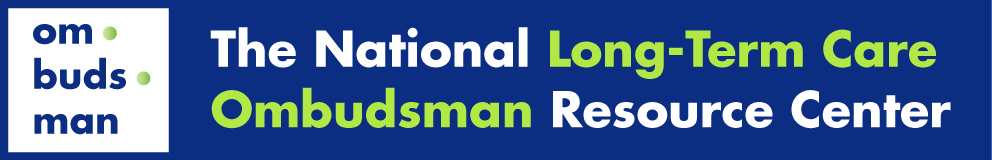 The National Long-Term Care 
Ombudsman Resource Center (NORC)
www.ltcombudsman.org

Connect with us:

The National LTC Ombudsman Resource Center

@LTCombudcenter


This project was supported, in part, by grant number 90OMRC0001-01-00, from the U.S. Administration for Community Living, Department of Health and Human Services, Washington, D.C. 20201. Grantees undertaking projects under government sponsorship are encouraged to express freely their findings and conclusions. Points of view or opinions do not, therefore, necessarily represent official Administration for Community Living policy.
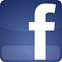 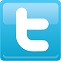